FS_5G_ProSe_Ph2 Status Report
CATT, OPPO
FS_5G_ProSe_Ph2 status after SA2#150E (1/2)
General
TR 23.700-33 v.0.2.0 was created based on approved contributions.
One new KI on support of emergency services for UE-to-Network Relaying  agreed, and LS to SA1 agreed to ask feedbacks on service requirements for emergency service over UE-to-Network Relays.
22 solution papers agreed for existing KIs.
All solution papers on support of emergency services for UE-to-Network Relaying  were postponed.
2 TUs used and 4 TUs left for the Study Phase.
RAN impacts and dependencies:
RAN impacts or dependencies identified for Key Issue #1, #2, #4, #5.
Other WG dependencies
Charging support is expected to be handled by SA5 and Security support is expected to be handled by SA3, and cooperation with SA5 and SA3 may be required.
FS_5G_ProSe_Ph2 status after SA2#150E (2/2)
Contentious Issue:
None.
Focus for the Next Meeting (SA2#151E):
No new Key Issue, and Last e-meeting for any new solution.
Handle new solutions/solution update/consolidated solutions for all Key Issues. Handling of solutions on support of emergency services for UE-to-Network Relaying will be prioritized.
Start initial evaluation if quota allowed.
Overall Plan: (study phase)




SA2#149-E, 1 TU assigned, TR Skeleton, TR Scope, Architectural Assumption, Key Issues, solutions if quota allowed. 
SA2#150-E, 1 TU assigned, Last e-meeting for any new Key Issue, solutions.
SA2#151-E, 1 TU assigned, Last e-meeting for any new solution, start the initial evaluation.
SA2#152-E, 1 TU assigned, Solution evaluation and conclusion, normative WID creation. 
SA2#153-E, 2 TU assigned, Finalize conclusions, update of normative WID if needed, TR for approval.

Risks:
None.
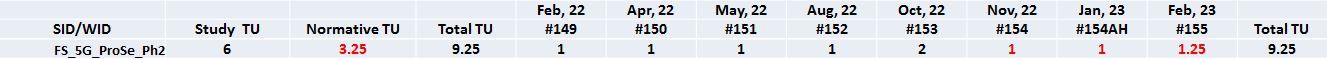